Муниципальное автономное дошкольное образовательное учреждение
 «Детский сад общеразвивающего вида № 8 с приоритетным осуществлением 
деятельности по физическому направлению развития воспитанников»
ГО Красноуфимск
Д/Игра«Кто где живет?»
Составитель: Мезенцева Ольга Геннадьевна,
педагог дополнительного образования,
МАДОУ детский сад 8
ДАЛЬШЕ
Дидактическая игра «Кто где живет?»

Для детей 4-5 лет
 

Задачи:
Продолжать знакомить с внешним видом и названием животных.
Знакомство с местами обитания животных.
Расширение словарного запаса.
Развитие зрительно памяти.
Пробуждение положительных эмоций и желание помочь другому.
ДАЛЬШЕ
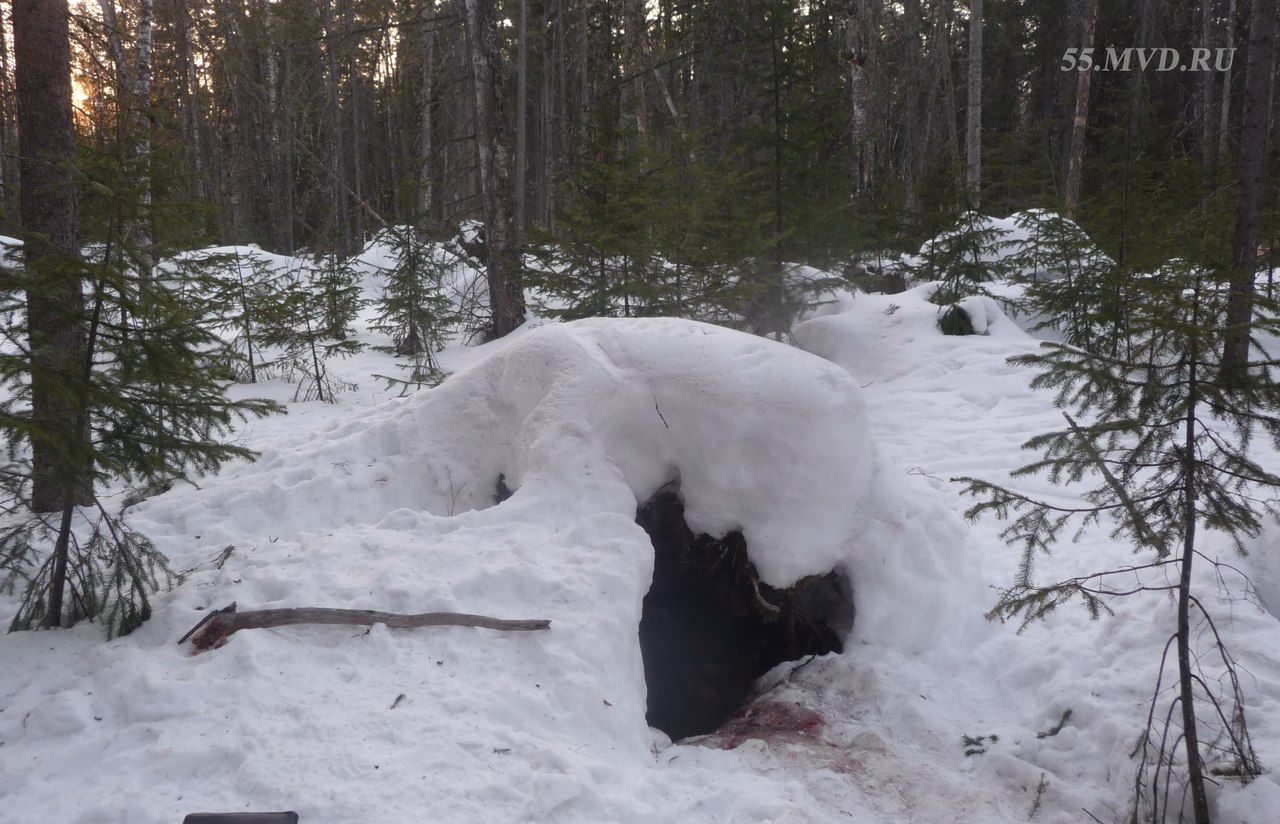 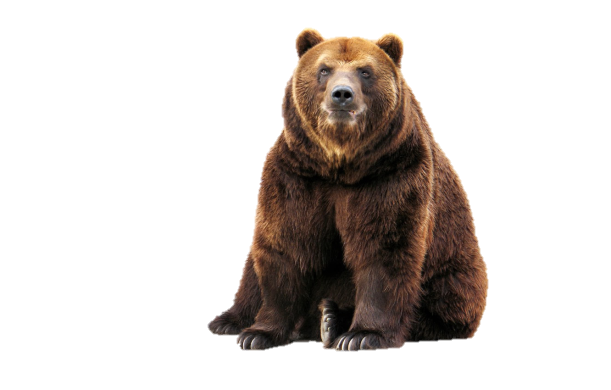 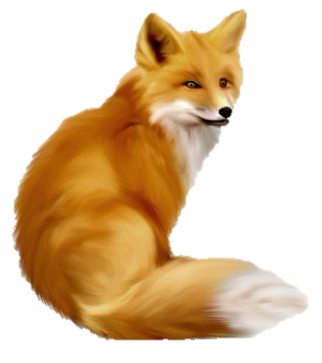 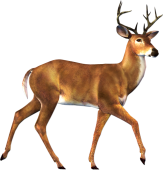 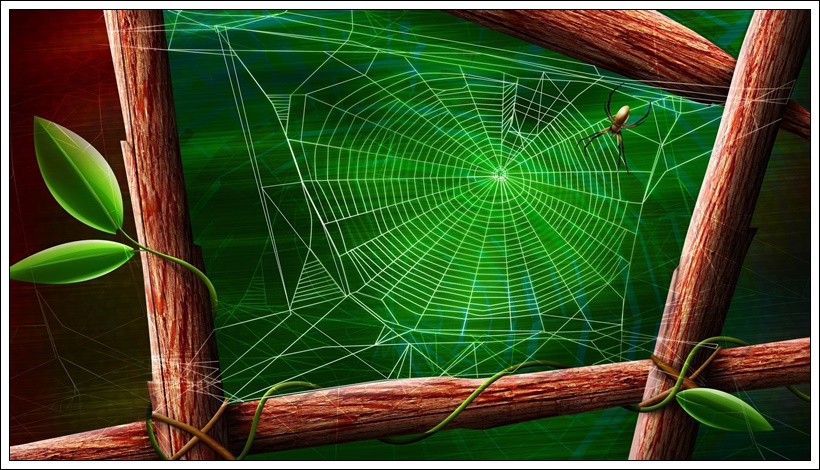 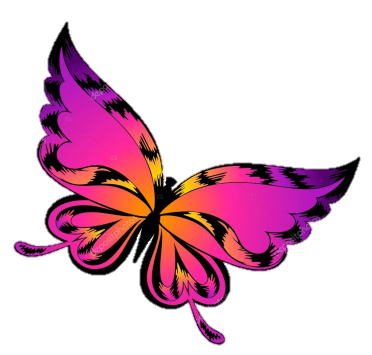 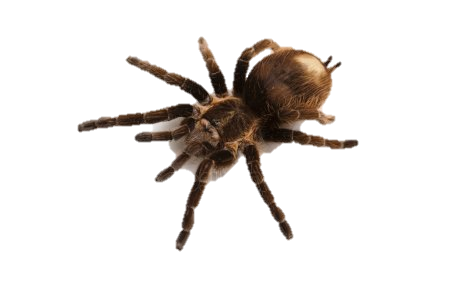 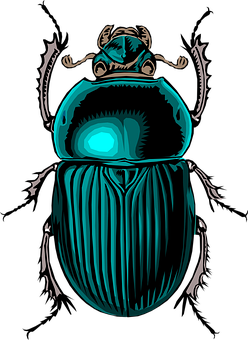 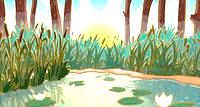 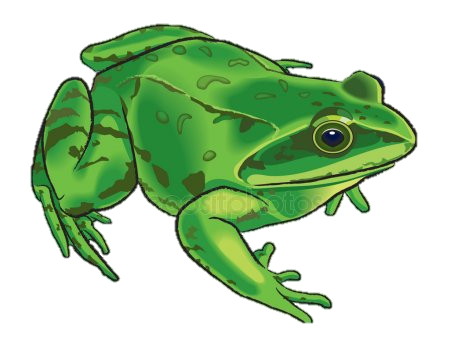 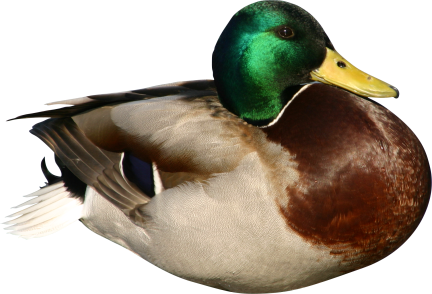 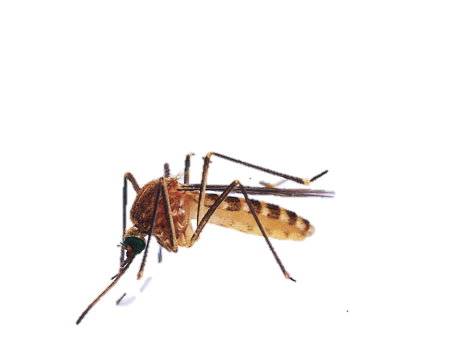 МОЛОДЦЫ